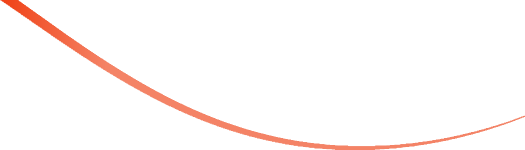 Sample Language to Request Patient Race and Ethnicity Data
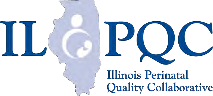 Use PDSA cycles to test out a few versions to find the language that best fits your institution and patients' preferences.